TOÁN
CÁC SỐ TRONG PHẠM VI 1 000 000
(TIẾP THEO)
Lớp: 4
          Giáo viên: Trần Thị Thu Minh
        Trường Tiểu học Lương Sơn
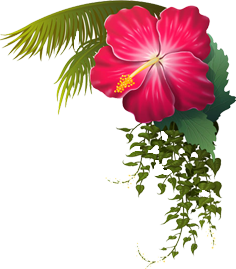 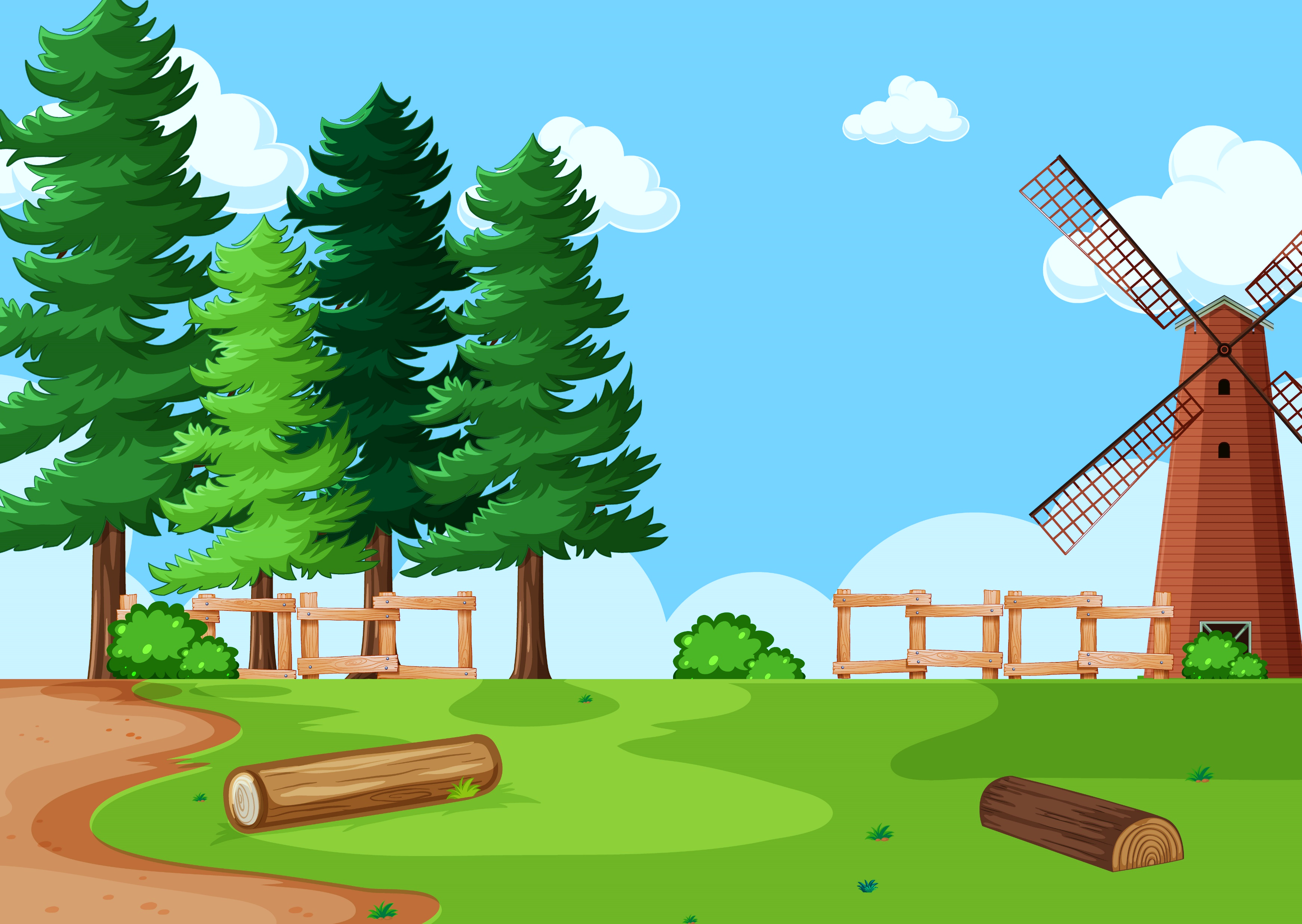 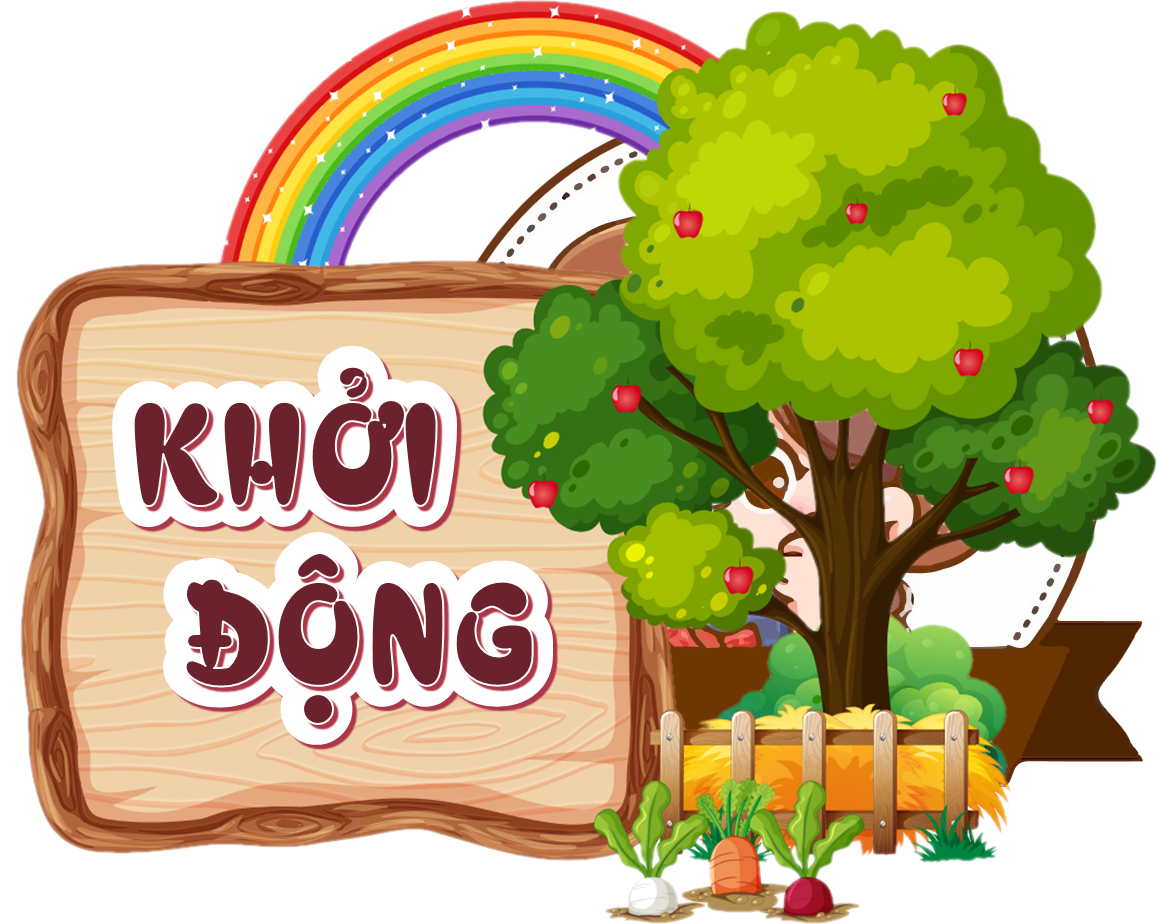 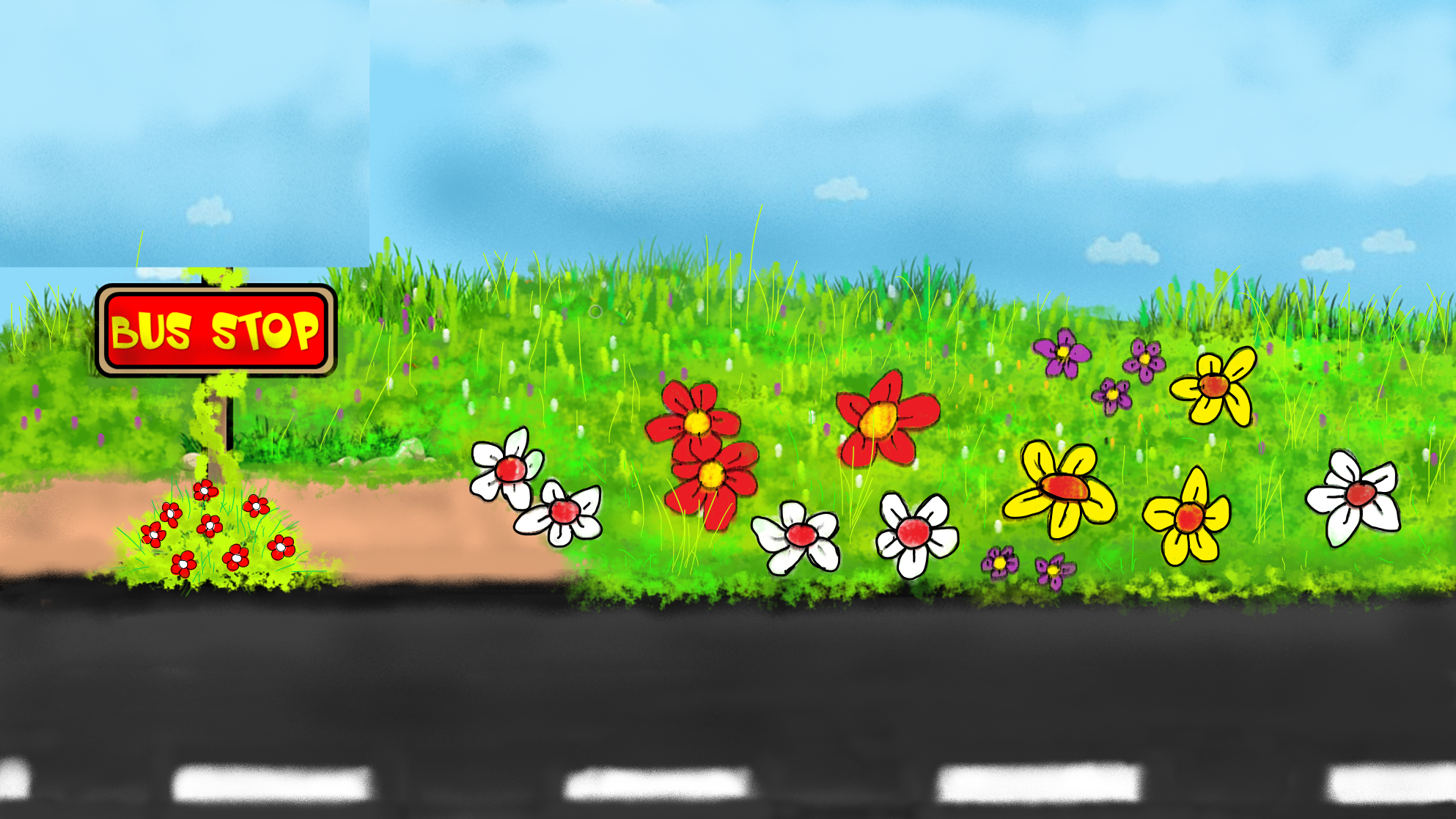 NÀO MÌNH CÙNG LÊN XE BUÝT
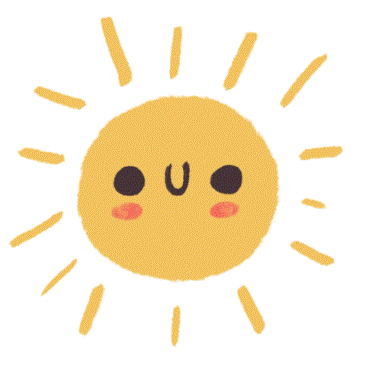 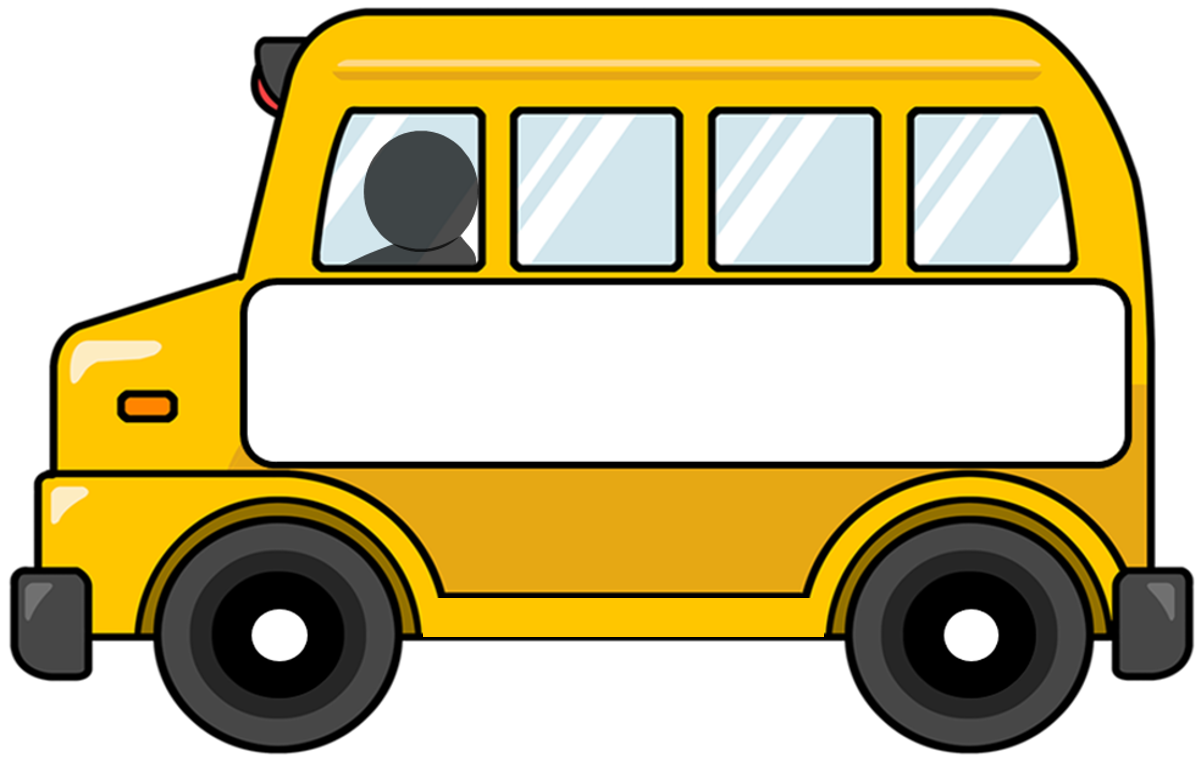 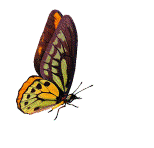 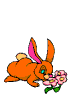 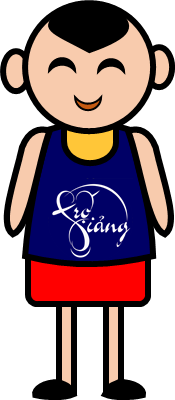 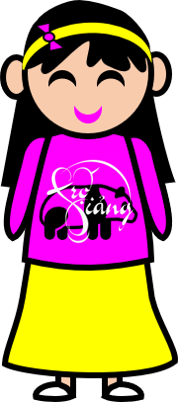 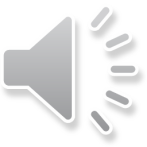 Hãy trả lời đúng các câu hỏi để được lên xe nhé!
HƯỚNG DẪN
Thầy cô kích vào màn hình để bắt đầu trò chơi.
Kích chuột vào màn hình để ô tô di chuyển vào và hiện câu hỏi.
Kích chuột vào màn hình để hiện đáp án
Kích chuột vào mũi tên RIGHT – nếu học sinh trả lời đúng. Tự động chạy hiệu ứng đón học sinh, kết thúc silde
Kích chuột vào mũi tên WRONG – nếu học sinh trả lời sai. Tự động chạy hiệu ứng không đón học sinh, kết thúc silde
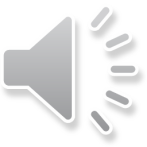 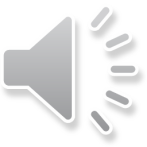 PLAY
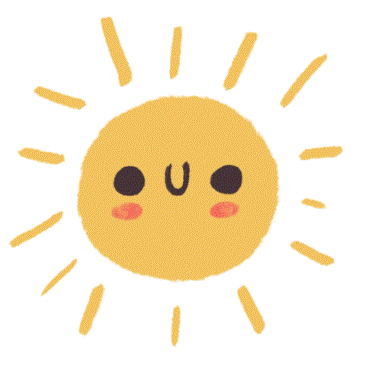 Đọc số: 580 000
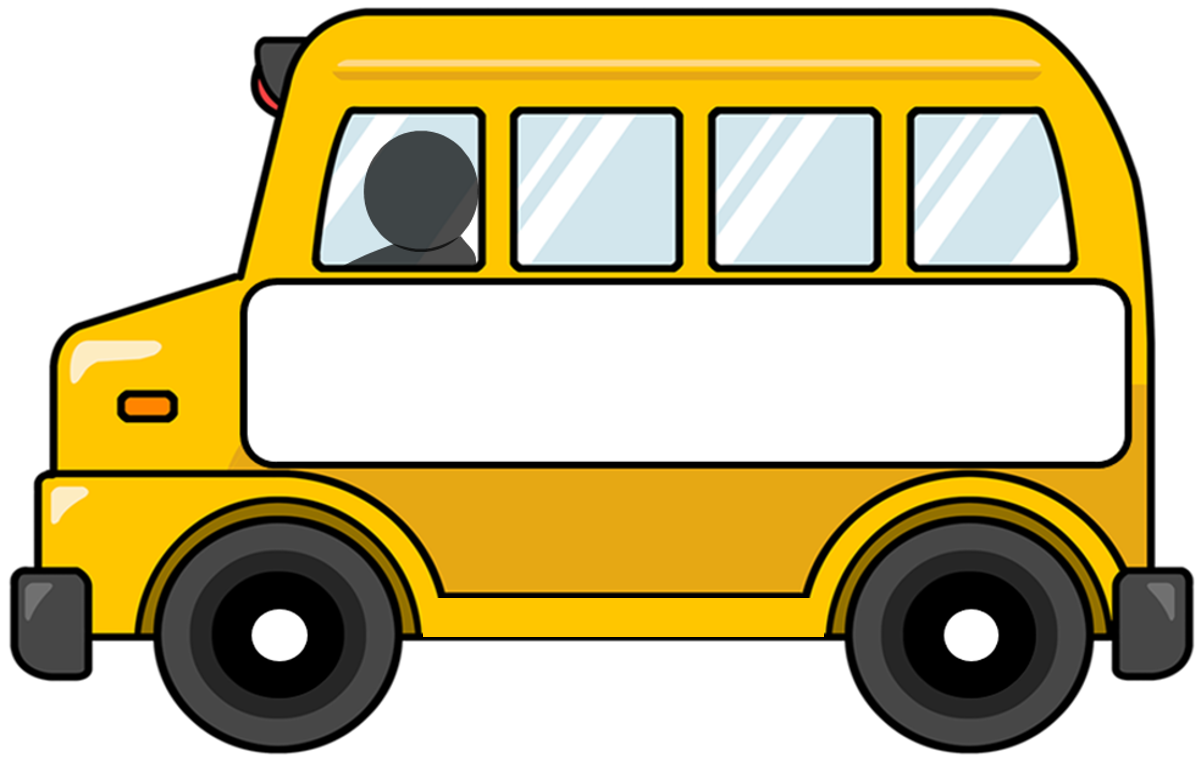 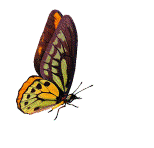 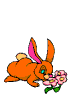 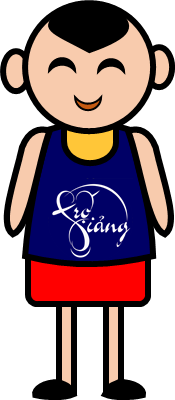 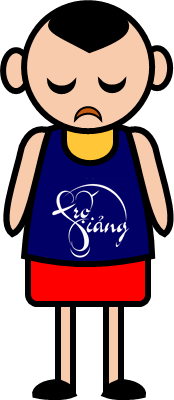 Năm trăm tám mươi nghìn
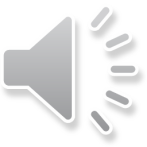 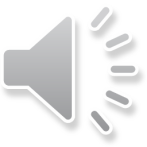 RIGHT
WRONG
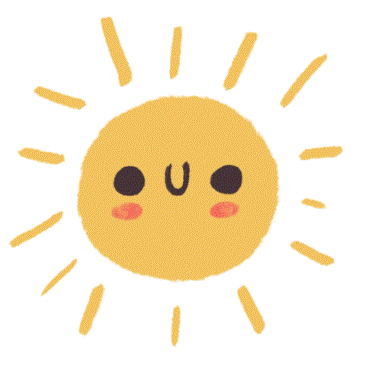 Đọc số: 300 000
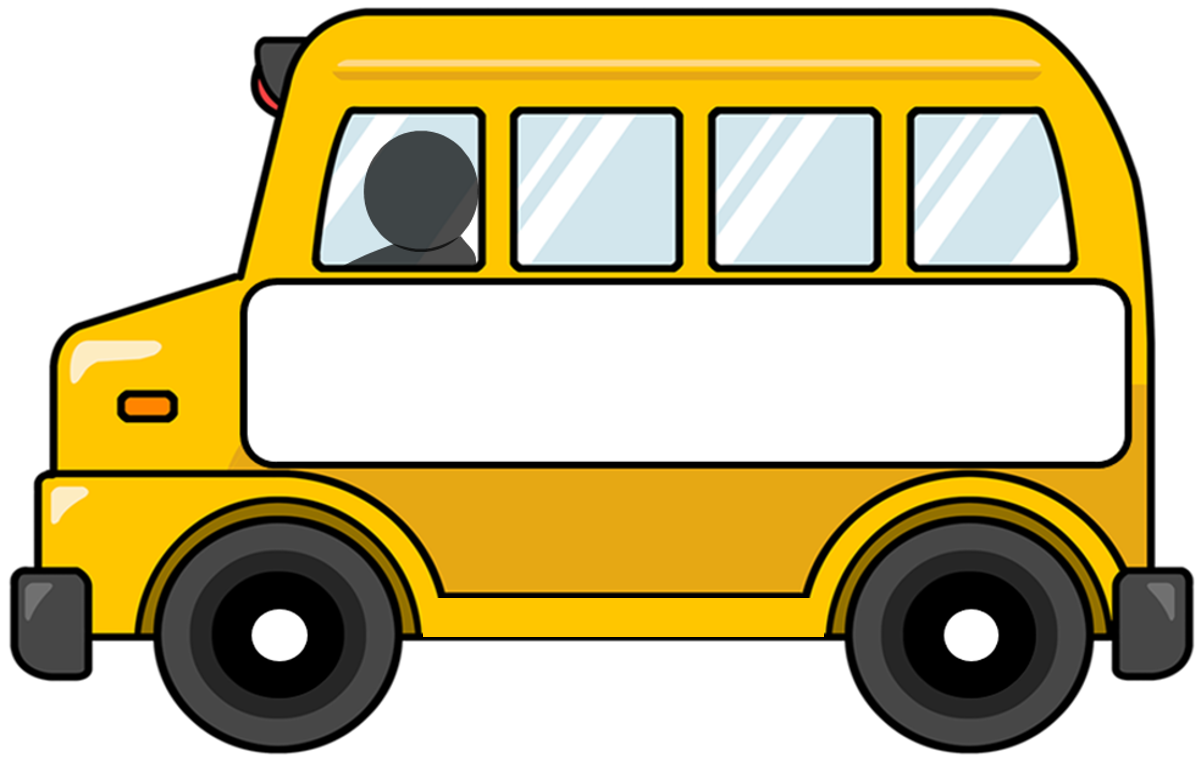 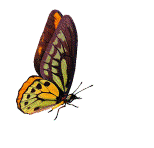 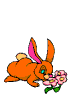 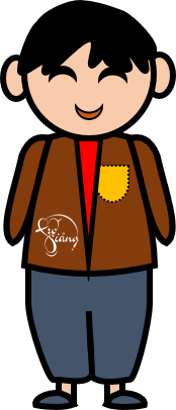 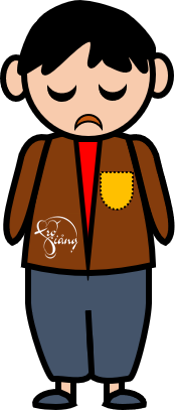 Ba trăm nghìn
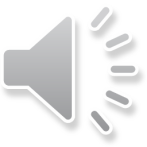 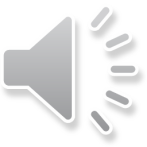 RIGHT/ĐÚNG
WRONG/SAI
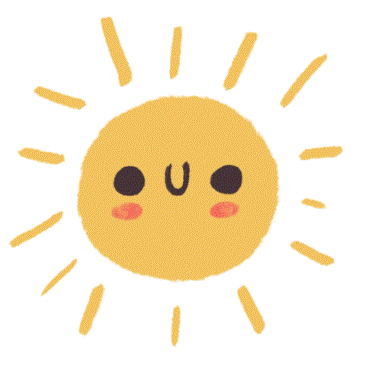 Viết số: Một triệu
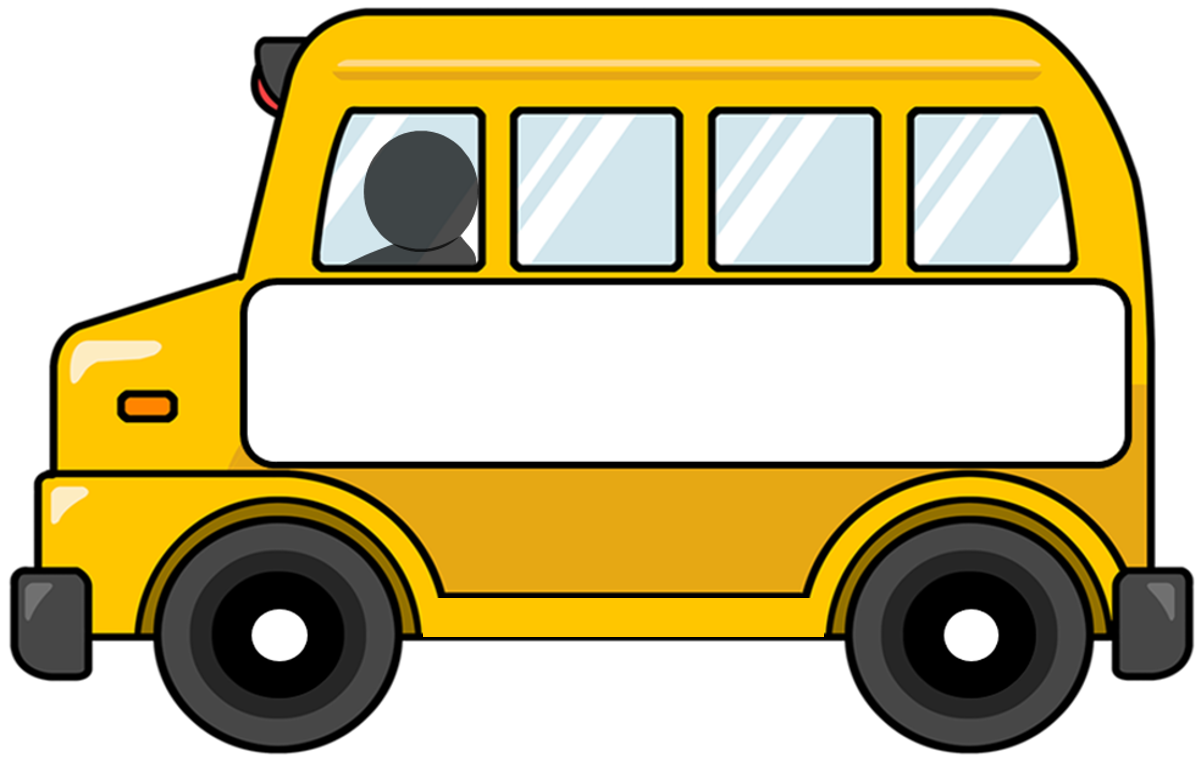 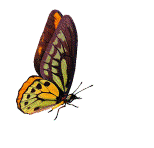 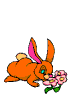 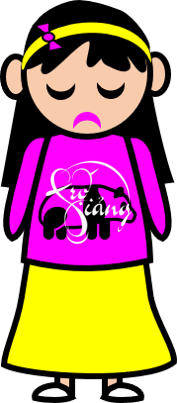 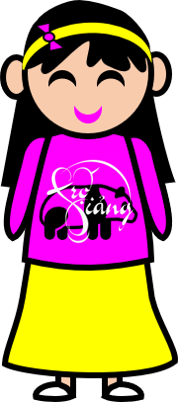 Đáp án: 1 000 000
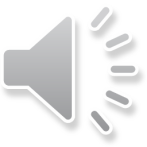 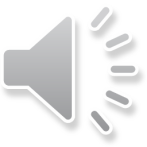 RIGHT/ĐÚNG
WRONG/SAI
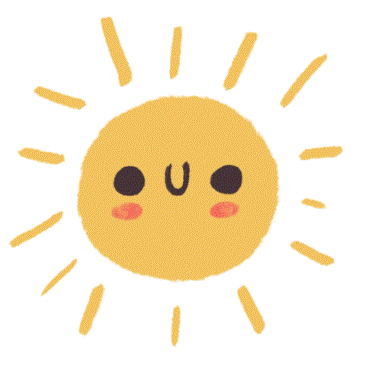 Viết số: Chín trăm năm mươi nghìn
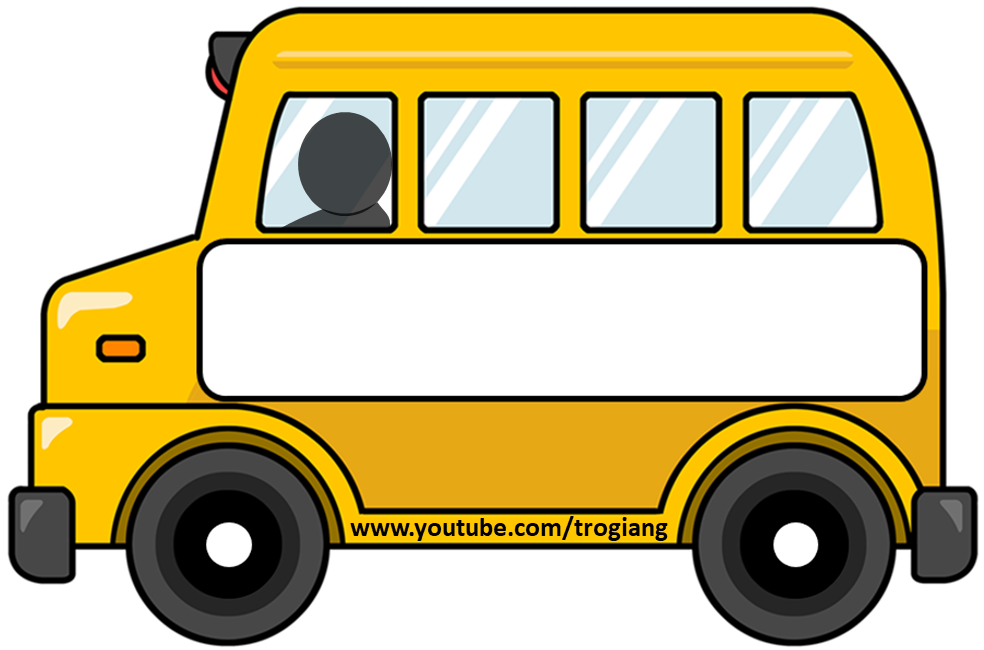 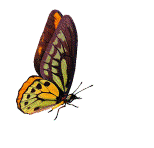 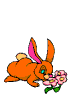 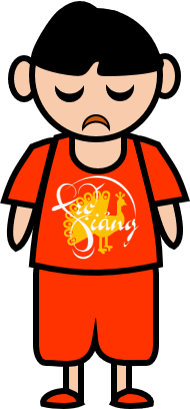 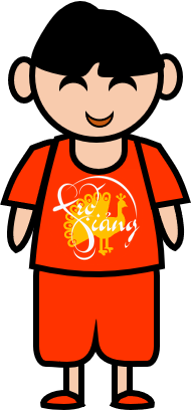 Đáp án: 950 000
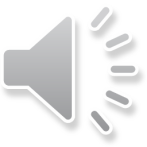 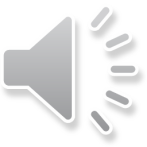 RIGHT/ĐÚNG
WRONG/SAI
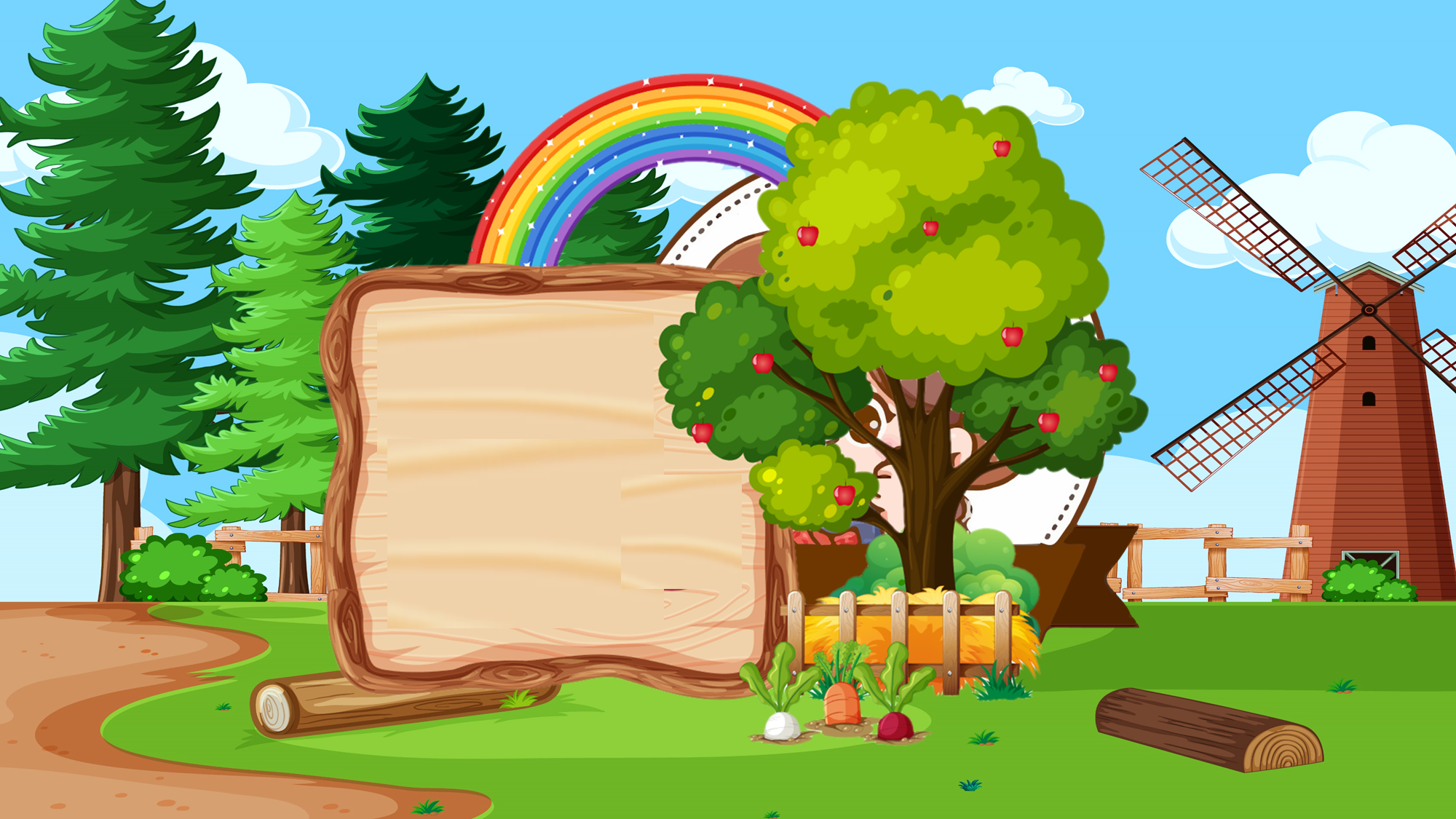 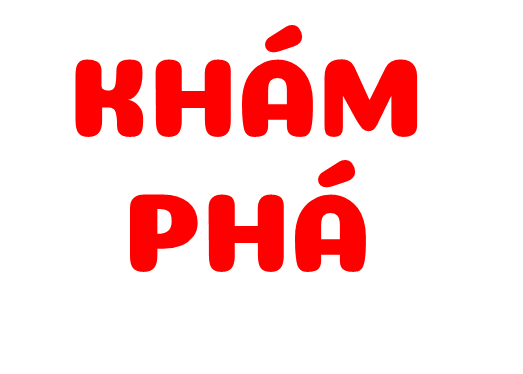 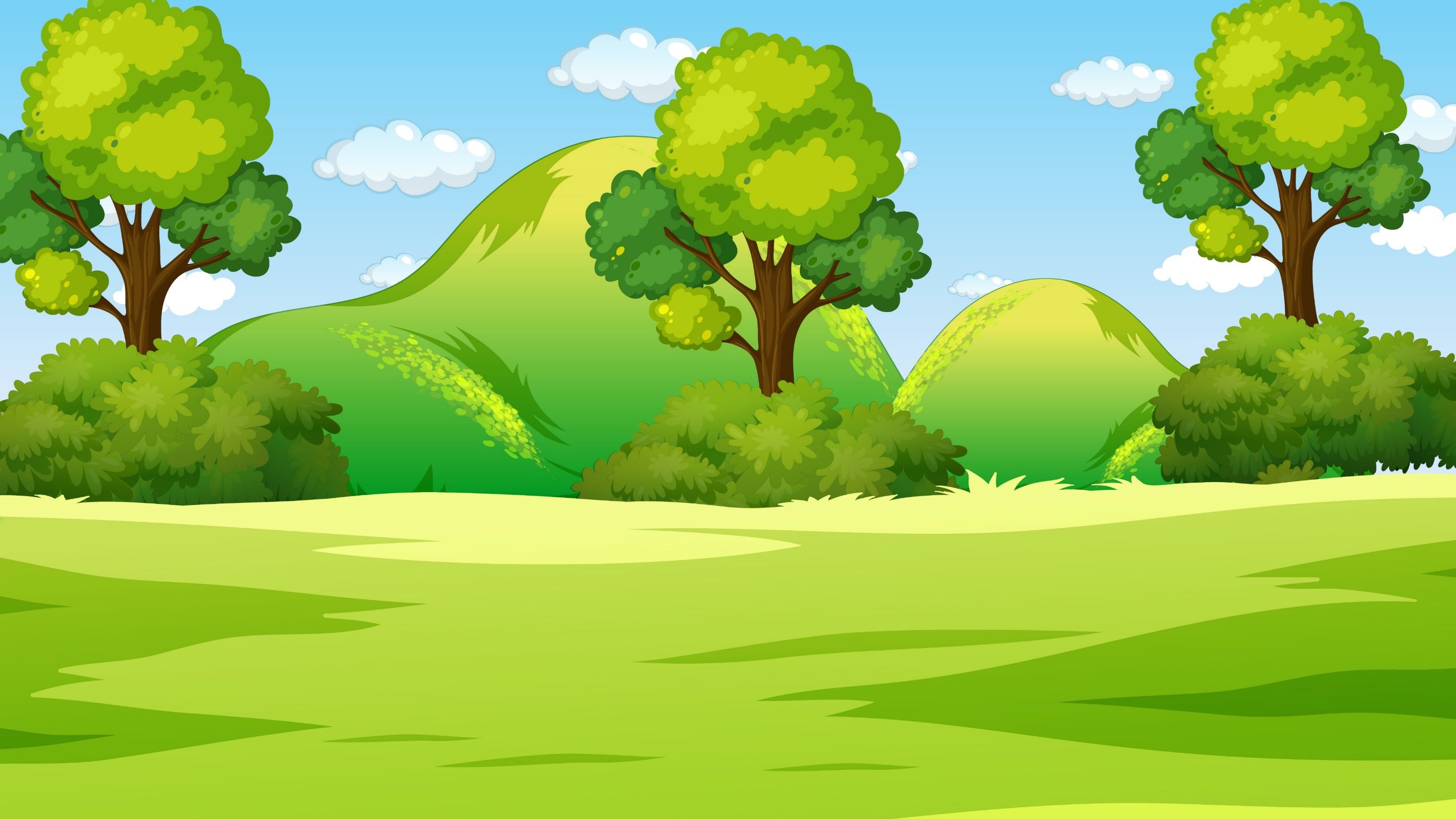 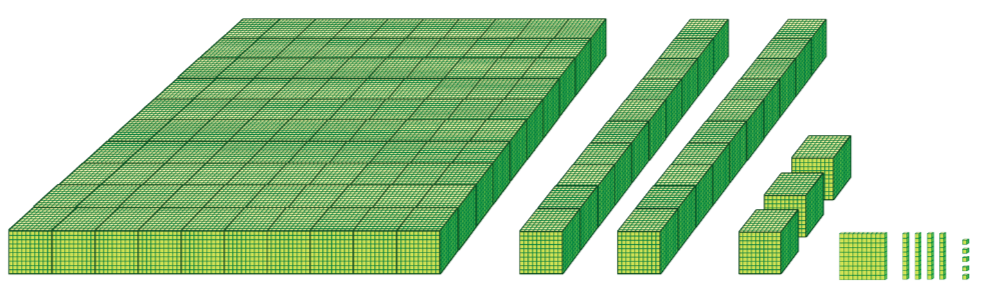 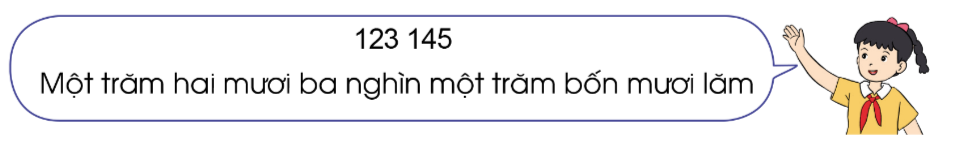 Số 123 145 gồm 1 trăm nghìn, 2 chục nghìn, 3 nghìn, 1 trăm, 4 chục, 5 đơn vị.
1
4
3
5
2
1
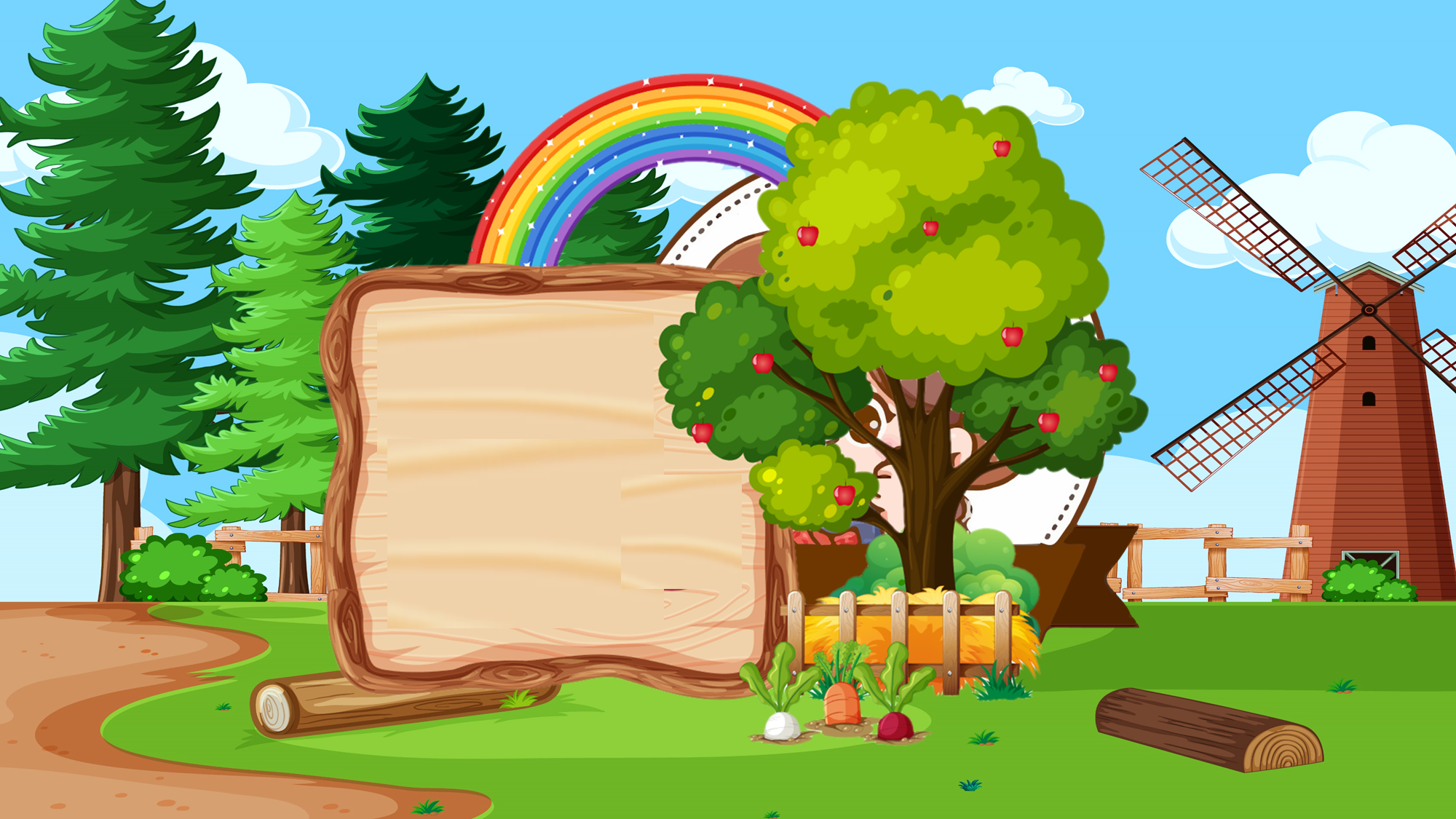 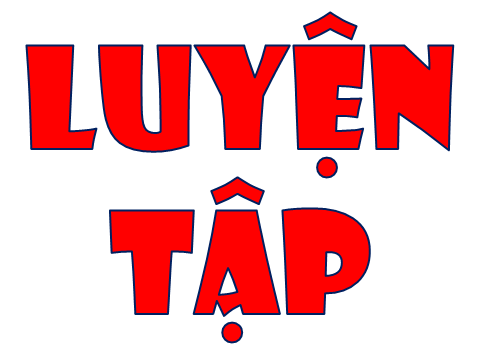 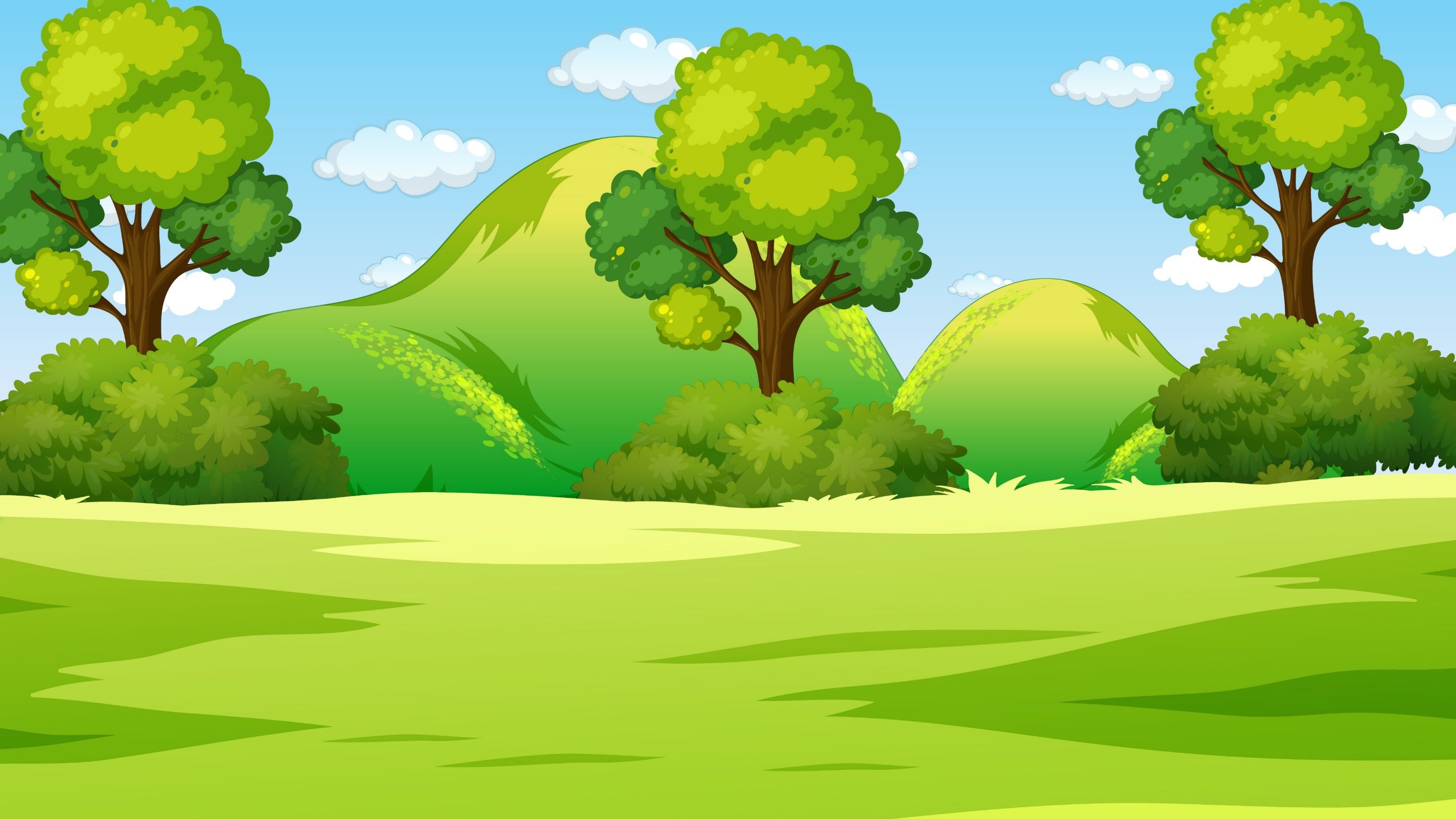 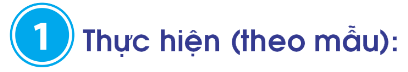 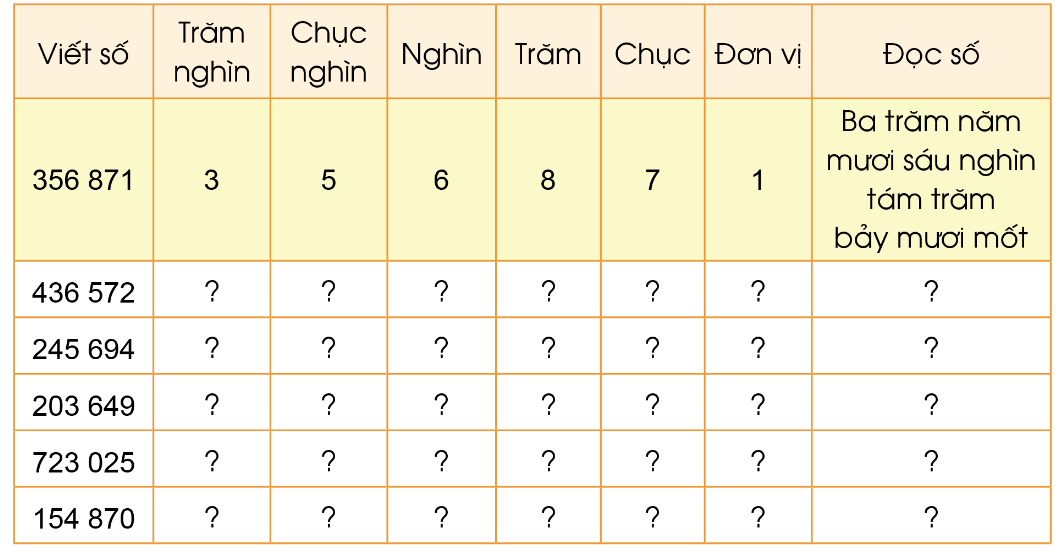 7
3
6
Bốn trăm ba mươi sáu nghìn năm trăm bảy mươi hai
5
2
4
9
4
5
Hai trăm bốn mươi lăm nghìn sáu trăm chín mươi tư
6
4
2
4
0
3
Hai trăm linh ba nghìn sáu trăm bốn mươi chín
6
9
2
2
2
3
Bảy trăm hai mươi ba nghìn không trăm hai mươi lăm
0
5
7
7
5
4
Một trăm năm mươi tư nghìn tám trăm bảy mươi
8
0
1
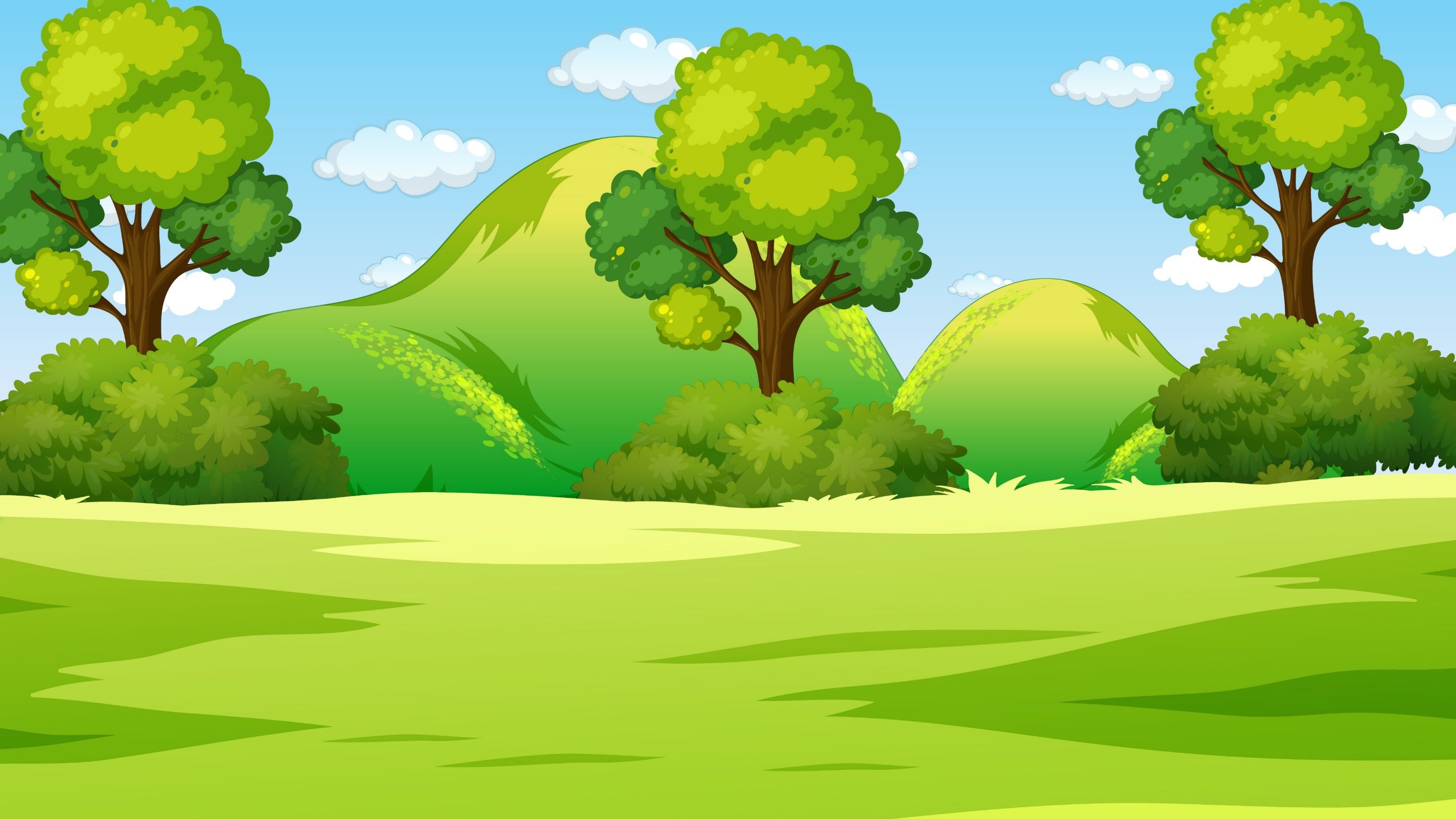 a) Đọc các số sau:
2
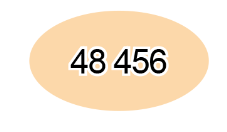 Bốn mươi tám nghìn bốn trăm năm mươi sáu
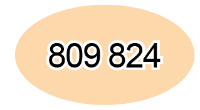 Tám trăm linh chín nghìn tám trăm hai mươi tư
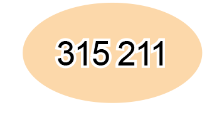 Ba trăm mười lăm nghìn hai trăm mười một
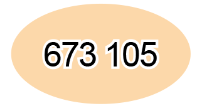 Sáu trăm bảy mươi ba nghìn một trăm linh năm
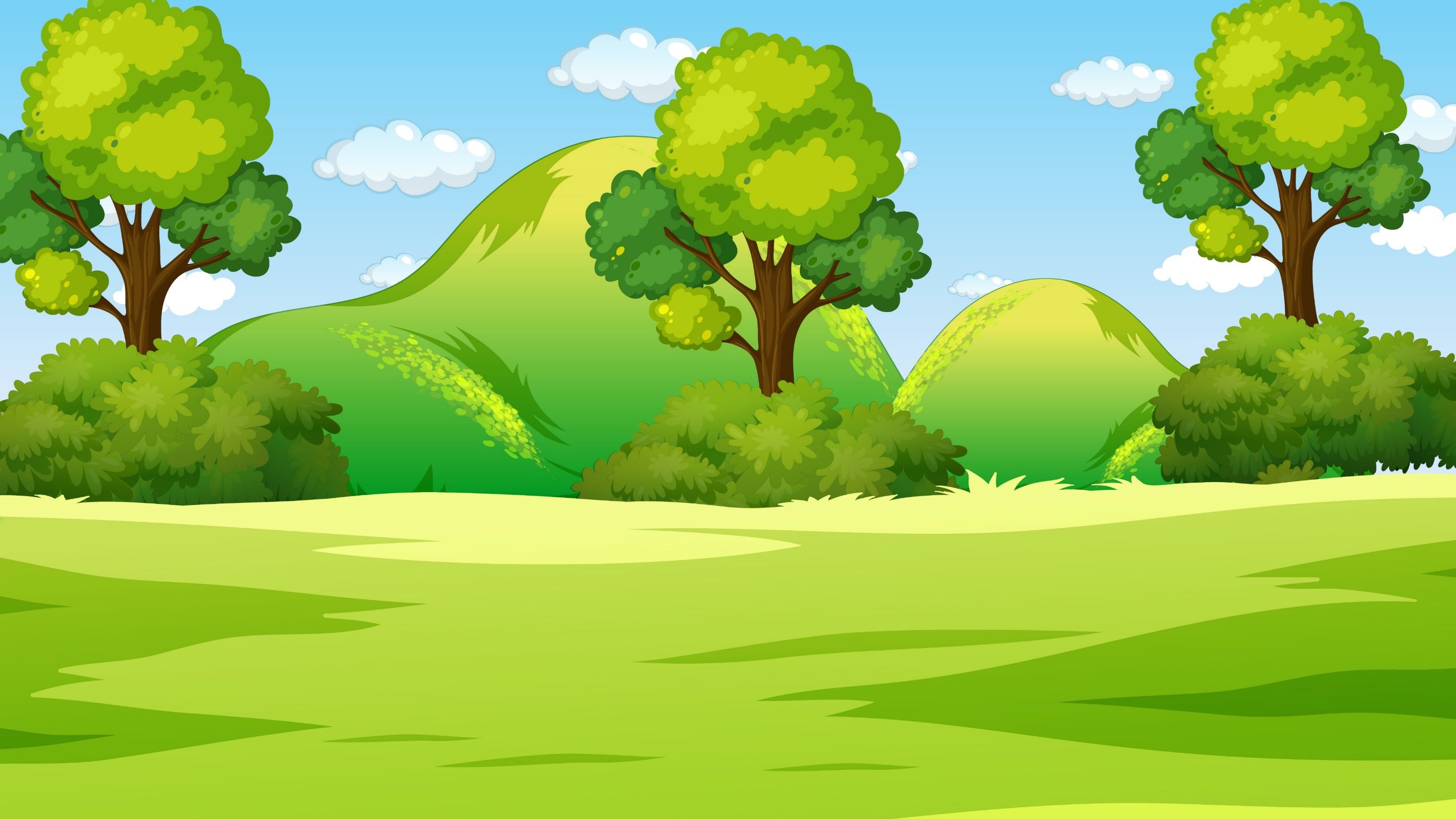 b) Viết các số sau:
- Tám mươi bảy nghìn sáu trăm linh một
- Chín nghìn không trăm ba mươi tư
- Hai mươi hai nghìn năm trăm hai mươi lăm
- Bốn trăm mười tám nghìn ba trăm linh bốn
- Năm trăm hai mươi bảy nghìn sáu trăm bốn mươi mốt
2b
87 601
9 034
22 525
418 304
527 641
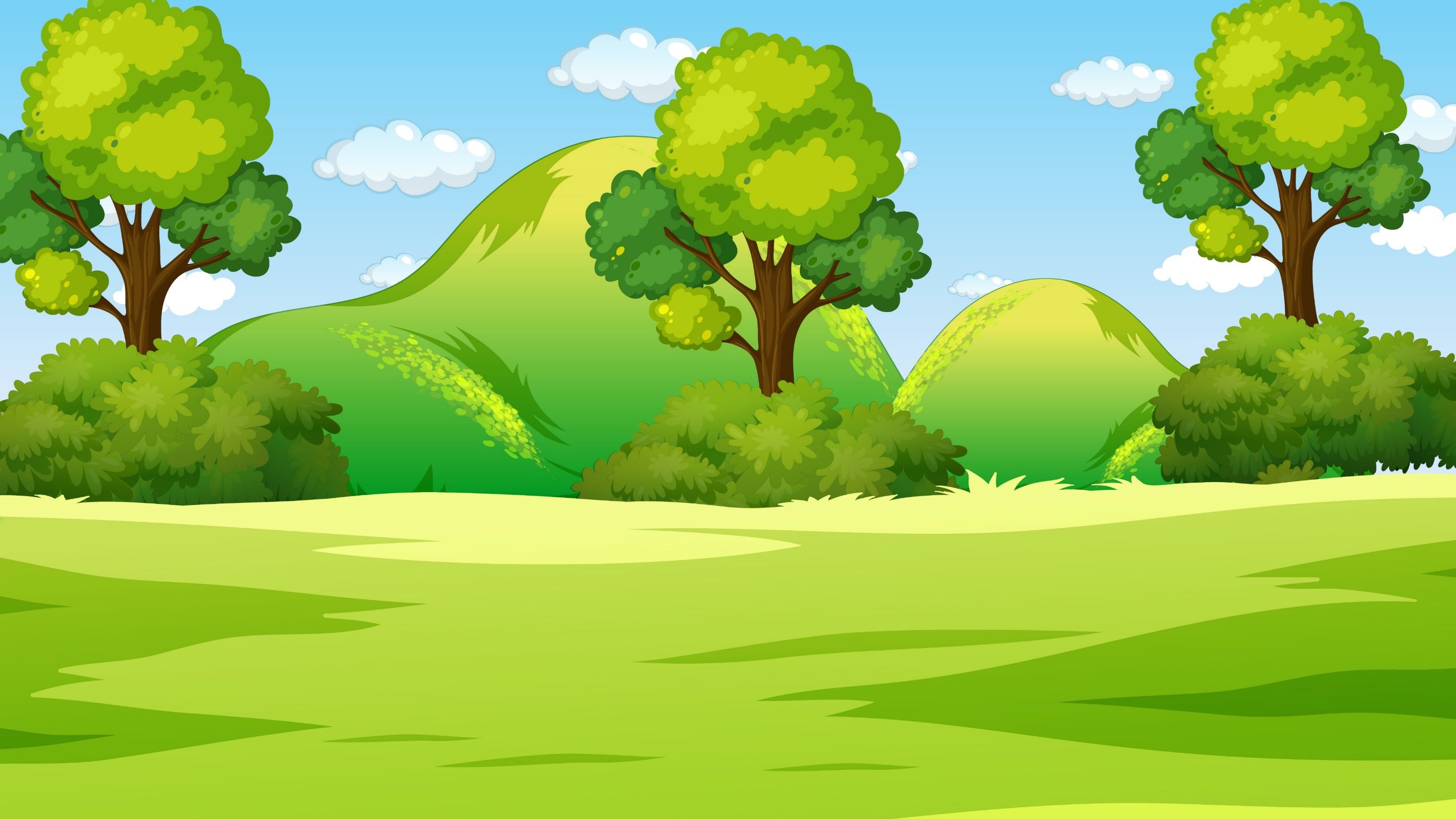 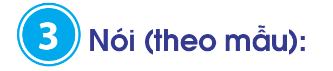 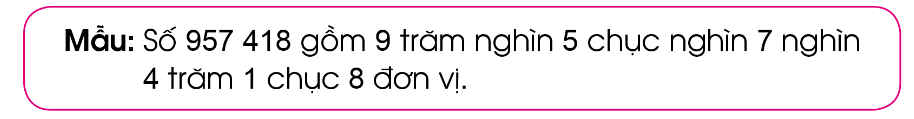 4
7
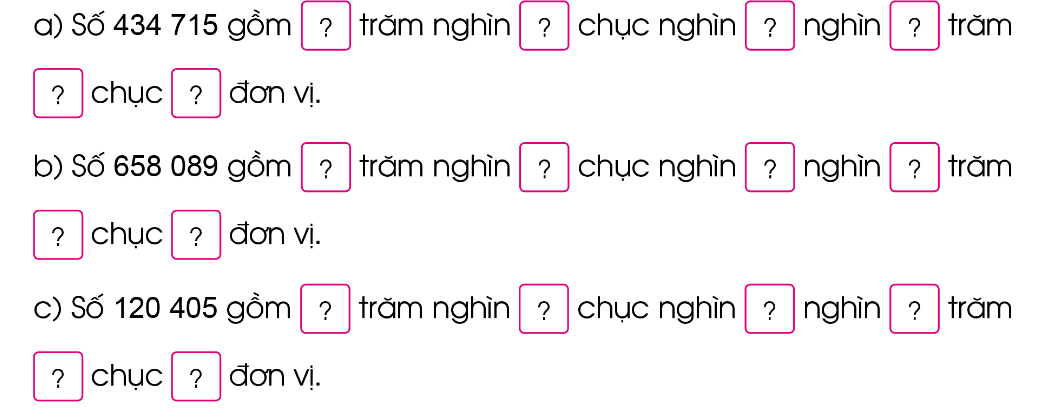 3
4
5
1
8
5
6
0
9
8
1
2
4
0
0
5
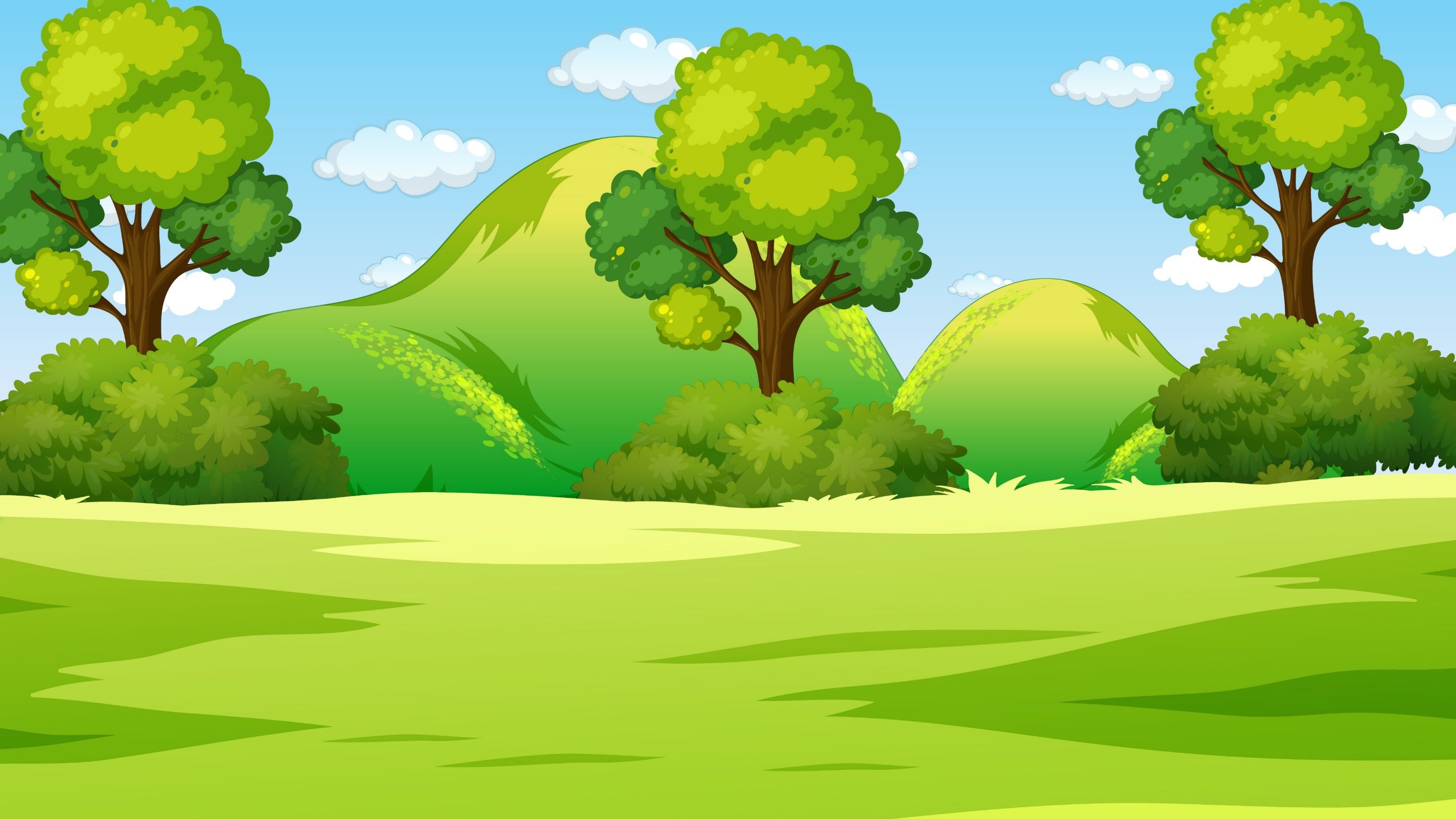 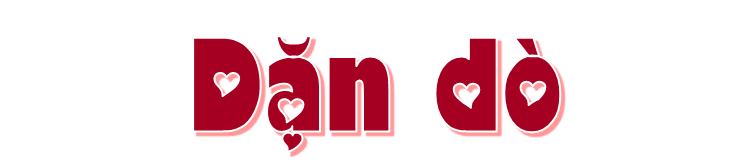 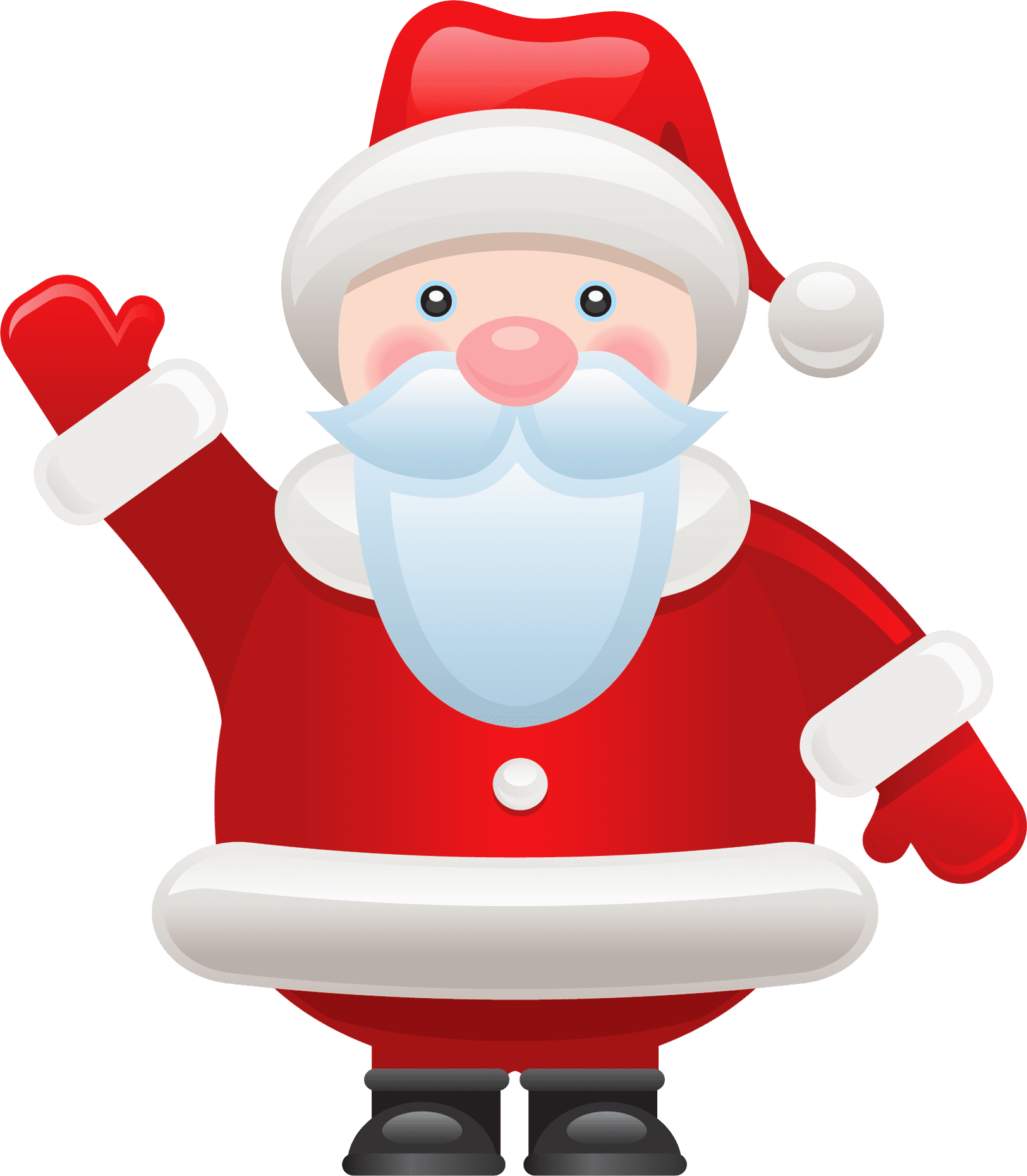 Các em về nhà xem lại bài và chuẩn bị cho bài sau!
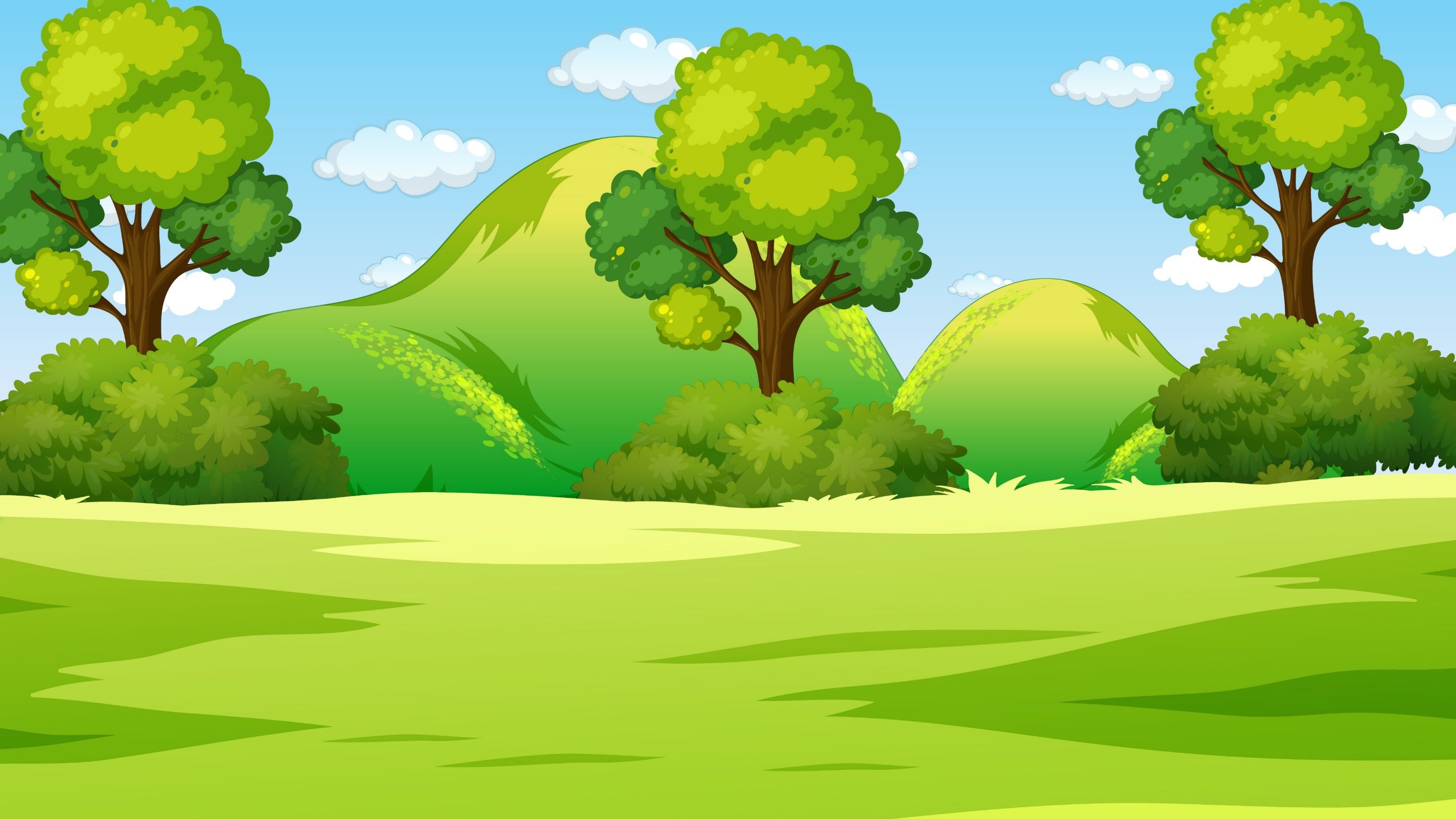 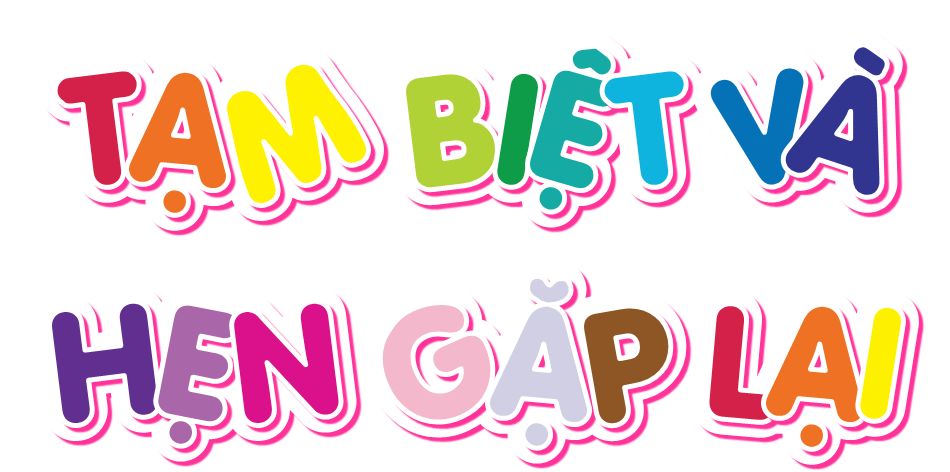